Trabalho de Conclusão de Curso
Melhoria da atenção à Saúde da mulher na prevenção e no controle dos cânceres de colo de útero e mama na USF de Curralinhos, município de Curralinhos/PI
Aluno: Mario Calzadilla Matos
Orientador: Ailton Gomes Brant
Pelotas, 2016
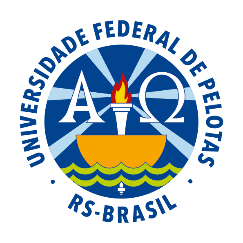 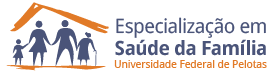 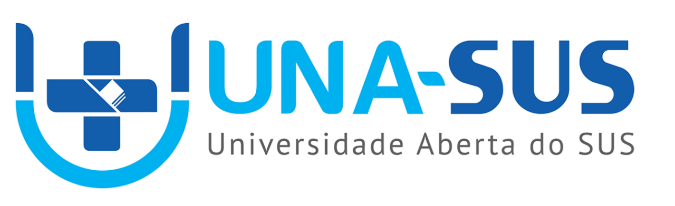 Estrutura da apresentação
Caracterização do município Curralinhos/Piauí
Possui uma área de 357,39 km²  
Apresenta densidade demográfica de 12,09 habitantes por km² no território do município
Municípios vizinhos: Miguel Leão, Parnarama e Monsenhor Gil
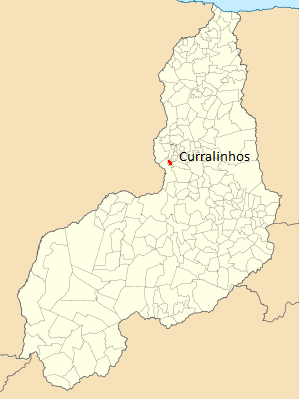 Caracterização do município Curralinhos/Piauí
Alto índice de analfabetismo;
Há coleta pública dos lixos;
 O abastecimento de água é pela rede pública, contudo, a água não é tratada em toda a área;  
Conselho municipal de saúde atuante;
O município não conta com: Farmácia popular; Unidade de Pronto Atendimento e não existe documento de referência e contra referência.
Caracterização do município Curralinhos/Piauí
Sistema de Saúde:
Um estabelecimento de Saúde vinculado ao SUS.
Duas Equipes de Saúde da Família (ESF) cada uma composta por dois médicos (um deles do PMMB cubano).
Possui um NASF com os seguintes profissionais: Educador Físico, Fisioterapeuta, Nutricionista. 
O município garante a realização de exames complementares que não são disponibilizados pelo SUS através de convênios com clínicas particulares e hospitais estaduais.
UBS Enfermeira Dudú, Curralinhos, Piauí. 
População: 4183 habitantes  - Famílias cadastradas: 538
Caracterização da ESF
Equipe: um médico, seis ACS, uma enfermeira, uma técnica de enfermagem, um odontólogo e uma auxiliar de odontologia, uma administradora, três vigias e três auxiliares de limpeza.
Atenção integral à saúde;
Ações individuais e coletivas;
Trabalho em equipe; 
Participação social;
Visitas domiciliares.
Fundamentos das ações: 
Promoção da Saúde; 
Prevenção de Doenças;
Protocolos Clínicos do Ministério da Saúde.
Caracterização das Ações da ESF
Sistema de Saúde:
Vacinas;  
Pré-natal; 
Puericulturas;
Atendimentos aos idosos; 
Atendimento odontológico; 
Atendimento aos hipertensos e diabéticos; 
Atendimento às crianças e adolescentes;
Prevenção dos cânceres de colo de útero e mama.
Caracterização da Estrutura da UBS
A estrutura física atual da UBS é grande, contando com boa ventilação e iluminação.
Área física:
Dois consultórios  (um é utilizado pela médica);
Recepção onde se faz o acolhimento dos usuários, já que não temos sala de acolhimento;
Sala de enfermagem;
Sala de vacina;
Sala de odontologia; 
Sala de curativo; 
Quatro banheiros;
Uma farmácia.
É responsabilidade dos gestores e dos profissionais de saúde a integralidade do cuidado, aliando as ações de detecção precoce, com a garantia de acesso a procedimentos diagnósticos e terapêuticos em tempo oportuno.
As equipes de atenção primária devem criar estratégias de ampliações da comunicação e do diálogo com a população, tendo por objetivo promover a educação em saúde, a escolha informada e o exercício da autonomia na aderência a protocolos e rastreamentos (BRASIL 2013).
Importância da Ação Programática
No Brasil, em 2012, foram 52.680 casos novos de câncer de mama feminino e 17.540 casos novos de câncer do colo do útero. 
Alta incidência e a mortalidade relacionadas aos cânceres do colo do útero e da mama.
É necessário que informações sobre a detecção precoce do câncer de mama, os sinais e sintomas para o diagnóstico precoce,  a importância, os limites e riscos das ações de rastreamento, estejam disponíveis à população principalmente de mulheres dos grupos de maior risco para doença.
Desta forma, a equipe considerou de fundamental importância a definição desta ação programática a estabelecer a intervenção.
Importância da Ação Programática
BRASIL. Ministério da Saúde. 
Controle dos cânceres do colo do útero e da mama. 2. ed. Brasília: 
(Cadernos de Atenção Básica, 13).
(INCA)
Inexistência de um programa específico e sistematizado na UBS para o controle e prevenção dos cânceres do colo do útero e mama.
Situação da ação programática na UBS antes da intervenção
Falta de um sistema de registro;
Sub-registros; 
Ausência de avaliação de indicadores; 
Baixa cobertura existente na prevenção do cânceres de colo de útero e de mamas;
Usuárias com exames em atraso e faltosas às consultas;
Falta de monitoramento regular;
Ausência de treinamentos da Equipe quanto ao protocolo do Ministério da Saúde.
Deficiências organizativas.
Objetivo Geral
Qualificar a atenção em saúde das mulheres na faixa etária entre 25 e 64 anos de idade para detecção precoce do câncer de colo de Útero e das mulheres na faixa etária entre 50 e 69 anos de idade para detecção precoce de câncer de mama, na Estratégia Saúde da Família da Unidade Saúde da Família de Curralinhos, município de Curralinhos/PI.
Metodologia
Projeto de intervenção;
Período de 12 semanas, nos meses de Setembro a Dezembro de 2016.

Ações em quatro eixos: 
Monitoramento e Avaliação;
Organização e Gestão do Serviço; 
Qualificação da Prática Clínica;
Engajamento Público.
Metodologia
Amostra da intervenção: 
493 mulheres entre 25 e 64 anos para o programa de prevenção e câncer de colo de útero. 
 157 mulheres entre 50 e 69 anos para o programa de prevenção de câncer de mama.
Metodologia
Instrumentos utilizados: 
Caderno de Ação Programática;
Planilha eletrônica de coleta de dados;
Ficha-espelho;
Fichas de Requisição de Exame Citopatológico de Colo de Útero e de Mamografia.
Objetivos Específicos e Metas
Objetivo 1: Ampliar a cobertura de detecção precoce do câncer de colo e do câncer de mama na área.

Meta 1.1: Ampliar a cobertura de detecção precoce do câncer de colo de útero das mulheres na faixa etária entre 25 e 64 anos de idade para 85%.

Meta 1.2: Ampliar a cobertura de detecção precoce do câncer de mama das mulheres na faixa etária entre 50 e 69 anos de idade para 85%.
Resultados: Objetivo 1 - Meta 1.1
Figura 1: Gráfico da proporção de mulheres entre 25-64 anos com exame em dia para detecção precoce do câncer de colo de útero. 
Fonte: Planilha de coleta de dados da UBS.
Resultados: Objetivo 1 - Meta 1.2
Figura 2: Gráfico da proporção de mulheres entre 50 e 69 anos com exame em dia para detecção precoce de câncer de mama.
Fonte: Planilha de coleta de dados da UBS.
Resultados: Objetivo 1 - Meta 1.2
493 mulheres estimadas na faixa etária entre 25 e 64 anos e 157 estimadas entre 50 e 69 anos.
Na UBS não tinha registro adequado que permitisse avaliar indicadores de cobertura e de qualidade.
Ao longo da intervenção cadastramos 361 mulheres na faixa etária entre 25 e 64 anos 356 tinha exame citopatológico em dia.
O número de mulheres de 50 a 69 anos de idade cadastrada foi 105 mulheres e 101 ficaram com a mamografia em dia.
Resultados: Objetivo 1 - Meta 1.2
A ação que mais auxiliou nosso projeto foi o cadastramento de toda área adstrita e o acompanhamento das mulheres por parte dos agentes comunitários de saúde que realizava visitas domiciliares e atividades de promoção e prevenção por meios de palestras.
Resultados: Objetivo 2 - Meta 2.1
Objetivo 2 : Melhorar a qualidade da detecção precoce do câncer de colo de Útero e de mama na UBS.

Meta 2.1: Obter 100% de coleta de amostra satisfatória do exame citopatológico de colo de Útero.
Resultados: Objetivo 2 - Meta 2.1
Figura 3: Gráfico da proporção de mulheres com amostras satisfatórias do exame citopatológico do colo de útero.
Fonte: Planilha de coleta de dados da UBS.
Resultados: Objetivo 2 - Meta 2.1
O monitoramento a adequabilidade das amostras, a definição do responsável pelo recebimento dos resultados, o compartilhamento com as usuárias e com a comunidade sobre a qualidade dos exames coletados e a atualização da equipe na coleta de acordo com o protocolo do MS foram ações importantes para resultados alcançados neste indicador.
Não obtivemos casos para este indicador
Resultados: Objetivo 3 - Meta 3.1
Objetivo 3: melhorar a adesão ao programa de detecção precoce de câncer de colo de útero e de mama das mulheres.

Meta 3.1: identificar 100% das mulheres com exames citopatológico alterado que não retornaram para conhecer o resultado.
Não obtivemos casos para este indicador
Resultados: Objetivo 3 - Meta 3.2
Objetivo 3: melhorar a adesão ao programa de detecção precoce de câncer de colo de útero e de mama das mulheres.

Meta 3.2: identificar 100% das mulheres com mamografia alterada sem acompanhamento pela UBS.
Não obtivemos casos para este indicador
Resultados: Objetivo 3 - Meta 3.3
Objetivo 3: melhorar a adesão ao programa de detecção precoce de câncer de colo de útero e de mama das mulheres.

Meta 3.3: Realizar busca ativa em 100% das mulheres com exames citopatológico alterado sem acompanhamento pela UBS.
Não obtivemos casos para este indicador
Resultados: Objetivo 3 - Meta 3.4
Objetivo 3: melhorar a adesão ao programa de detecção precoce de câncer de colo de útero e de mama das mulheres.

Meta 3.4: Realizar busca ativa em 100% de mulheres com mamografia alterada sem acompanhamento pela unidade de saúde
Resultados: Objetivo 4 - Meta 4.1
Objetivo 4: melhorar os registros das informações.

Meta 4.1: Manter registro da coleta de exames citopatológico de colo de útero em registro específico em 100% das mulheres cadastradas.
O preenchimento do registro de cada um dos usuários.
Preenchimento da planilha de coleta de dados da ficha espelho.
O seguimento de agendamento.
Foram importantes para que alcançássemos essa meta.
Resultados: Objetivo 4 - Meta 4.2
Meta 4.2: Manter registro da realização da mamografia em registro especifico em 100% das mulheres cadastradas.

No terceiro mês não foi possível cumprir com 100% do total das mulheres, pois de 105 só foram registradas em ficha espelho 101 . Faltaram quatro mulheres as quais não foram preenchidas por erro no controle de registro.
Resultados: Objetivo 4 - Meta 4.2
Figura 4: Gráfico da proporção de mulheres com registro adequado da mamografia.
Fonte: Planilha de coleta de dados da UBS.
Resultados: Objetivo 5 - Meta 5.1
Objetivo 5: Mapear as mulheres de risco para câncer de colo de útero e de mama.
Meta 5.1: Pesquisar sinais de alerta para câncer de colo de útero em 100% das mulheres entre 25 e 64 anos (Dor e sangramento após relação sexual e/ou corrimento vaginal excessivo).

Neste indicador cumprimos as metas traçadas, pois o número de mulheres cadastradas nos três meses foram pesquisadas e orientadas sobre os fatores, riscos de câncer de colo de útero.
Resultados: Objetivo 5 - Meta 5.2
Meta 5.2: Realizar avaliação de risco para câncer de mama em 100% das mulheres entre 50 e 69 anos.

No terceiro mês não foi cumprido essa meta pois de 105 mulheres só em 104 foi feita avaliação de risco . Nessa usuária que ficou com essa pendência no momento do atendimento não foi feito o cadastramento correto. Como ações e intervenções formam parte da rotina do serviço, este erro será corrigido.
Resultados: Objetivo 5- Meta 5.2
Figura 5: Gráfico da proporção de mulheres entre 50 e 69 anos com avaliação de risco para câncer de mama.
Fonte: Planilha de coleta de dados da UBS
Resultados: Objetivo 6 - Meta 6.1
Objetivo 6: Promoção de saúde.

Meta 6.1: Orientar 100% das mulheres cadastras sobre doenças sexualmente transmissíveis  (DST) e fatores de risco para câncer de colo de útero.

Neste indicador do total de mulheres cadastradas em cada um dos meses todas foram orientadas sobre DST. O trabalho foi muito importante na promoção desta doença.
Resultados: Objetivo 6 - Meta 6.2
Objetivo 6: Promoção de saúde.
Meta 6.2: Orientar 100% das mulheres cadastradas sobre doenças sexualmente transmissíveis (DST) e fatores de risco para câncer de mama.

Neste indicador não foi possível alcançar 100% porque houve duas mulheres que depois de realizar exames não continuaram para fazer a consulta onde era orientado sobre DTS em visitas domiciliares n conseguimos encontrá-las. Continuaremos em busca para a resolução da pendência.
Resultados: Objetivo 6 - Meta 6.2
Figura 6: Gráfico da proporção de mulheres entre 50 e 69 anos orientadas sobre DST e fatores de risco para câncer de mama.    
Fonte: Planilha de coleta de dados da UBS.
Importância da intervenção para equipe
Capacitação da equipe para o uso do protocolo do MS;
Fortalecimento do trabalho multiprofissional;
O trabalho dos ACS foi fundamental; 
A enfermeira e o médico qualificaram suas ações técnicas;
A forma de trabalho se modificou melhorando a qualidade e quantidade de atendimentos;
Reforçou responsabilidades;
Os profissionais ficaram muito satisfeitos.
Importância da intervenção para a comunidade
Compreensão da comunidade sobre o serviço;
Melhor utilização dos serviços por parte da comunidade;
Engajamento das usuárias e entendimento para a realização da coleta de citopatológico e a mamografia;
Fortalecimento da promoção da saúde e das ações de prevenção de doenças direcionadas às mulheres da área de abrangência;
Satisfação das usuárias.
Viabilidade de incorporar a intervenção na rotina do serviço
As ações de intervenção com as mulheres entre 25-64 anos e 50-69 anos de idade já faz parte da rotina de trabalho da UBS.

Continuaremos com a pesquisa ativa de mulheres do programa, das usuárias faltosas as consultas conforme a periodicidade recomendada.
Viabilidade de incorporar a intervenção na rotina do serviço
Continuar insistindo com o gestor municipal sobre  a maior rapidez no resultado dos exames.

Continuaremos adequando nossas atividades no dia a dia as necessidades de saúde da comunidade para que possamos fazer um trabalho melhor e assim conseguir um melhor resultado.
Próximos Passos
Ampliar a cobertura de detecção precoce dos cânceres de colo de útero e de mama;  
Melhorar a qualidade da coleta de amostras do exame citopatológico de colo de útero;
Melhorar a adesão da população alvo ao programa;
Melhorar o registro das informações da coleta de exame citopatológico de colo de útero e da realização da mamografia na UBS;
Mapear sinais de alerta e fatores de risco para câncer de colo de útero e mama na população alvo na UBS;
Promover a saúde da população alvo para câncer de colo de útero e mama na UBS.
Apêndice A - Panfletos entregues às mulheres sobre auto-exame e sinais de câncer de mama
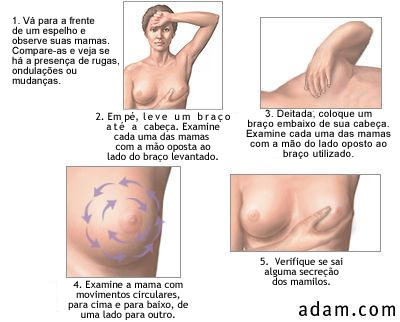 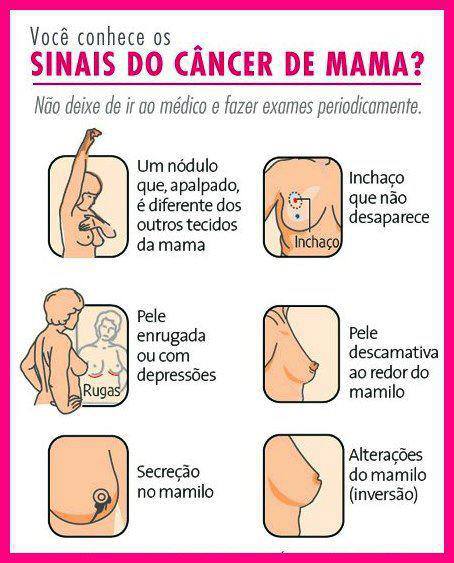 Trabalho de Conclusão de Curso
Melhoria da atenção à Saúde da mulher na prevenção e no controle dos cânceres de colo de útero e mama na USF de Curralinhos, município de Curralinhos/PI
Aluno: Mario Calzadilla Matos
Orientador: Ailton Gomes Brant
Pelotas, 2016
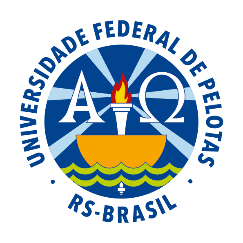 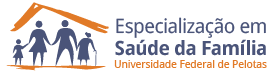 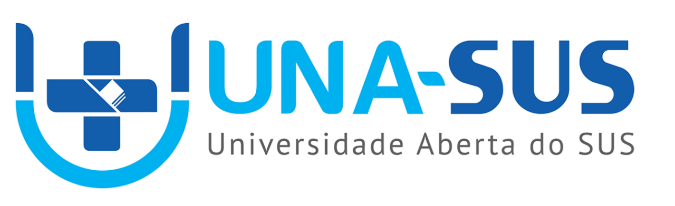